The Relationship Between Handedness and Activation in the Visual Cortex of the Brain
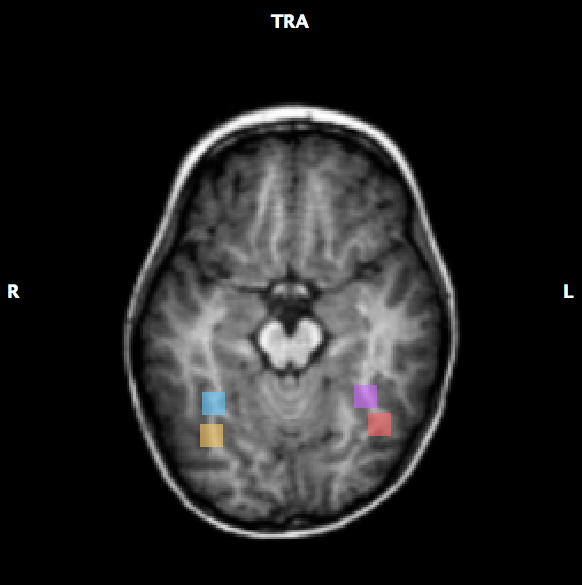 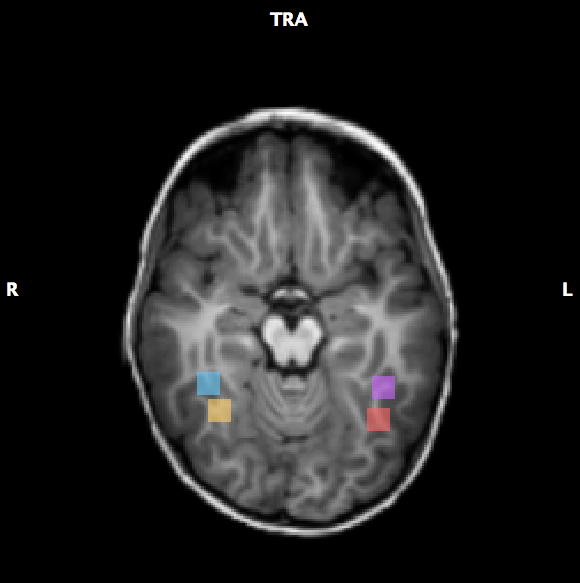 Sehgal, N., Vinci-Booher, S., & James, K.H.
Subject LS
Subject DS
Department of Psychological and Brain Sciences, Indiana University Bloomington
Cognition and Action Neuroimaging Laboratory
Background
Study Design4
Results & Conclusions
Motor: Right-handers showed increased activation in left motor areas after handwriting experience; left-handers showed increased activation in right-hemisphere homologue1.

Visual: Right-handers show increased activation from the left fusiform gyrus after handwriting experience2.











Asymmetrical weight of right and left hemispheres is possibly related to handedness3.
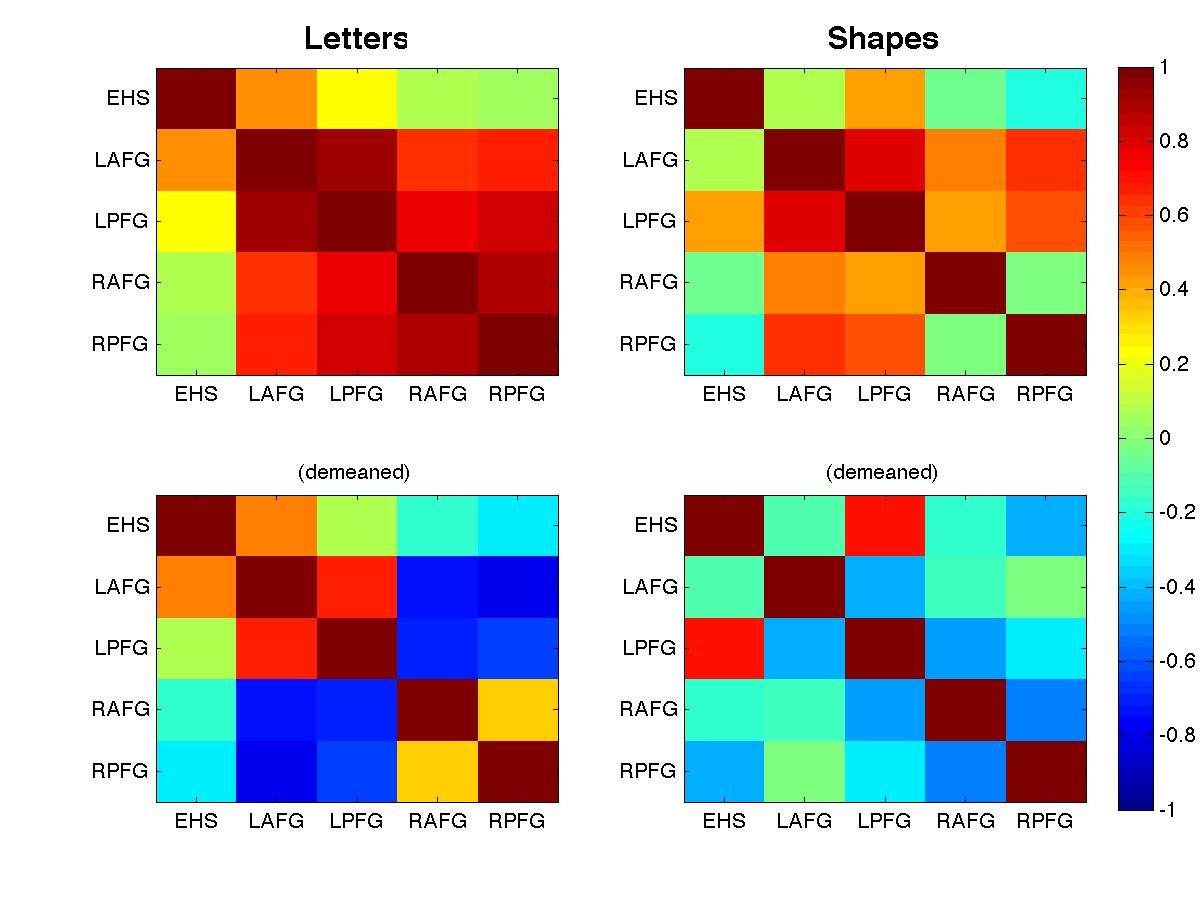 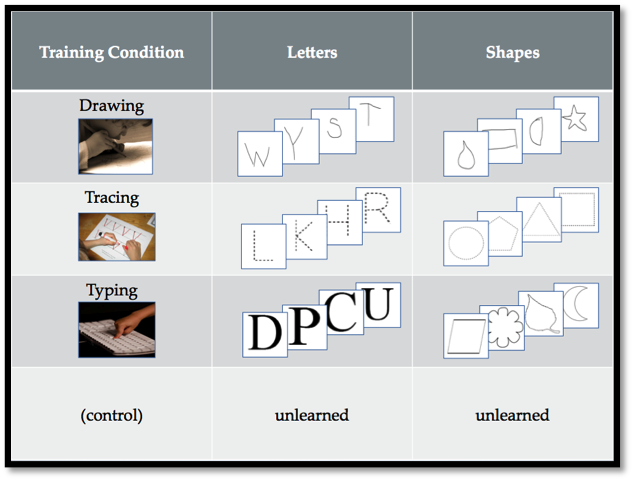 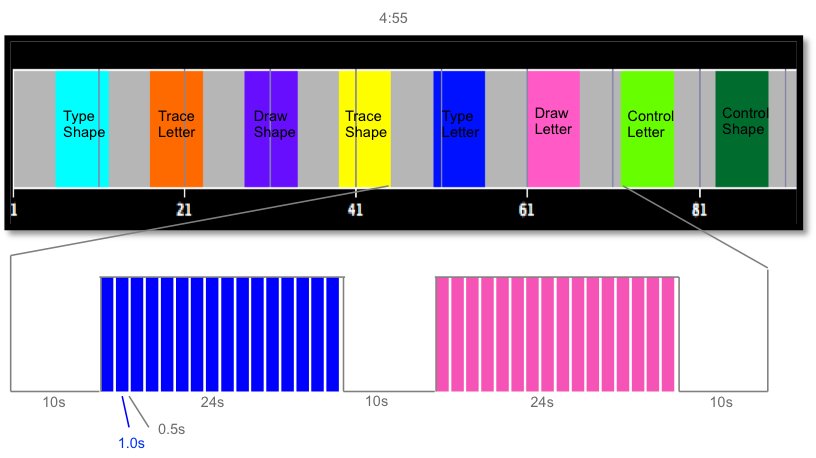 LAFG
Left Anterior 
Fusiform Gyrus
LPFG
Left Posterior 
Fusiform Gyrus
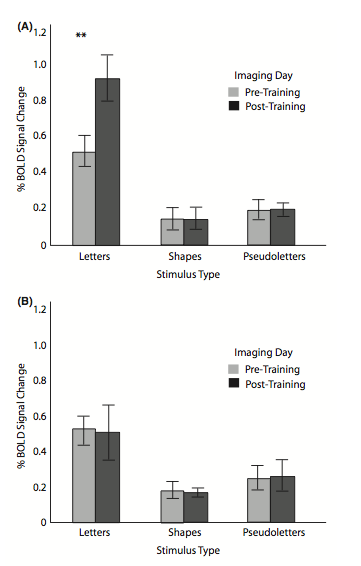 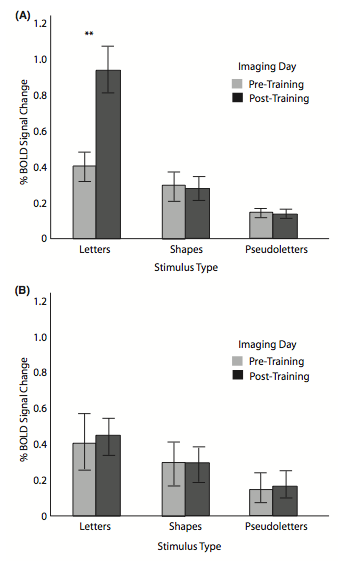 RAFG
Right Anterior
Fusiform Gyrus
RPFG
Right Posterior
Fusiform Gyrus
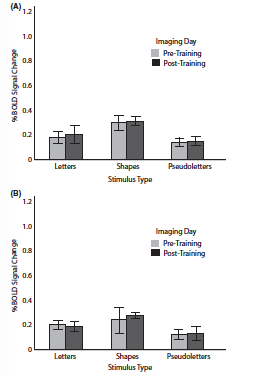 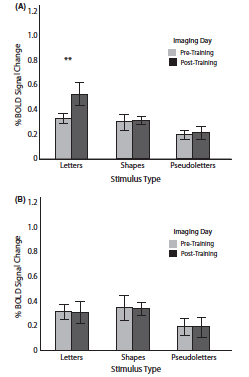 Sensorimotor Training
Functional magnetic resonance imaging (fMRI) conditions
Collapsed across letter conditions and shape conditions (letter vs. shape)
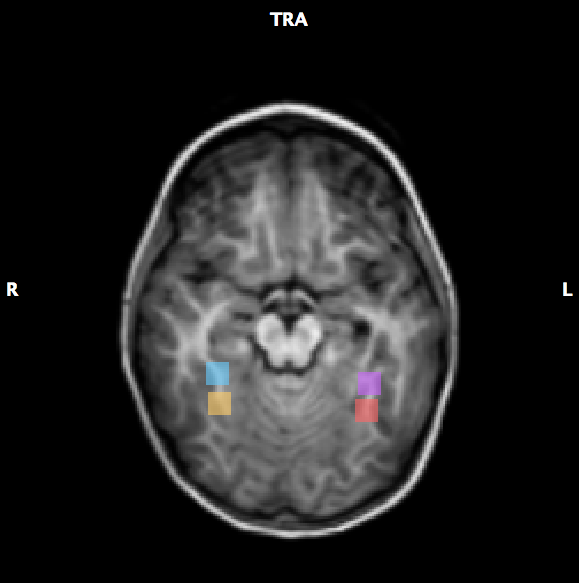 Standardized data (raw and demeaned)
LAFG and LPFG are highly correlated with each otherRAFG and RPFG are highly correlated with each other

LAFG/LPFG correlated with RAFG/RPFG in raw correlationsLAFG/LPFG anti-correlated with RAFG/RPFG in demeaned correlations 

EHS is more positively correlated with LAFG/LPFG EHS is more negatively correlated with RAFG/RPFG
LAFG has the highest positive correlation with EHS
Correlations with EHS were stronger for letters than shapes in general
Analysis
Visual Training
1) Analyzed subject characteristics
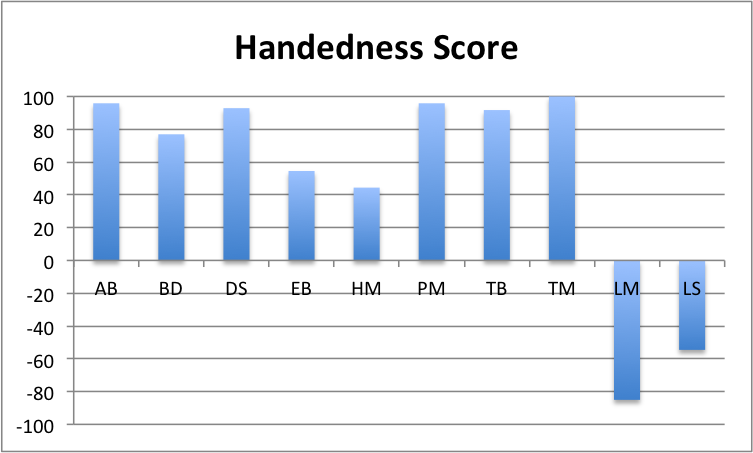 Sample size: n=10
Average age: 56.2 months
St. dev: 3.54 months
Subject AB
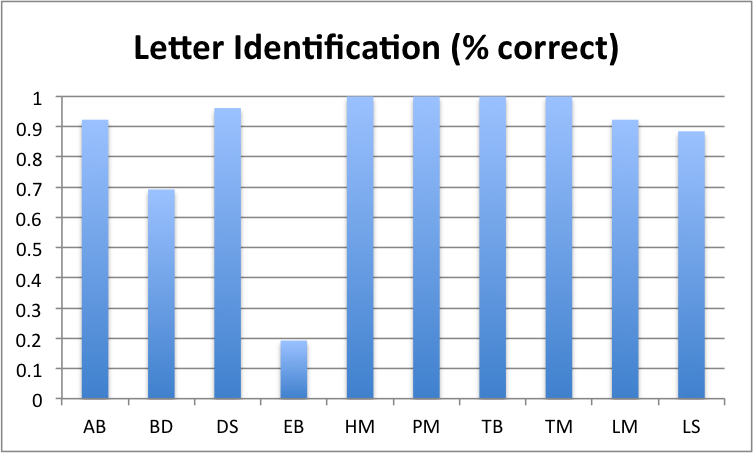 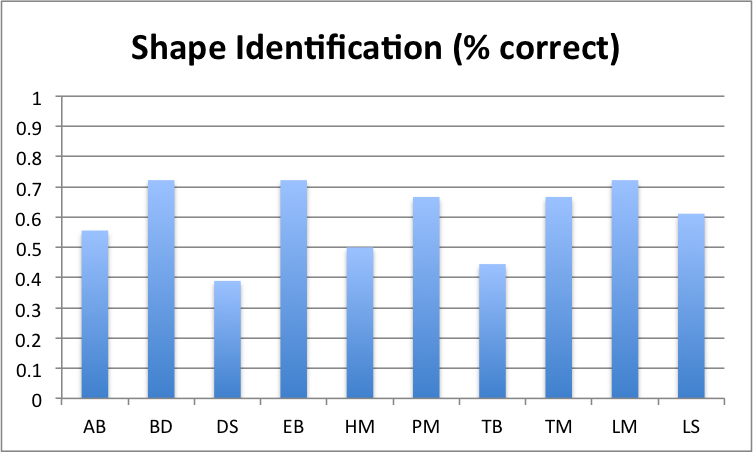 Hypotheses
Indicates a role for neural efficiency as a developmental mechanism and displays the importance of action in the development of perception.
Handedness scores will show stronger correlations with activity in all 4 perceptual areas (LAFG, LPFG, RAFG, RPFG)  for letters than shapes. 

It is also expected that the Edinburgh Handedness Scores (EHS) will be positively correlated with the LAFG/LPFG and negatively correlated with the RAFG/RPFG.
2) Extracted ROI time course data anatomically located on each individual
References
1Longcamp, M., Zerbato-Poudou, M. T., & Velay, J. L. (2005). The influence of writing practice on letter recognition in preschool children: A comparison between handwriting and typing. Acta psychologica, 119(1), 67-79.
2James, K. H. (2010). Sensori‐motor experience leads to changes in visual processing in the developing brain. Developmental science, 13(2), 279-288.
3Behrmann, M., Plaut, D.C. (2013). Distributed circuits, not circumscribed centers, mediate visual recognition. Trends in Cognitive Sciences, 1-10.
4James, K. H., & Engelhardt, L. (2012). The effects of handwriting experience on functional brain development in pre-literate children. Trends in Neuroscience and Education, 1(1), 32-42.
3) Performed Pearson correlations between EHS and all 4 ROIs & all 4 ROIs with each other